Vztahy mezi USA a Latinskou Amerikou
Od 19. století, se zaměřením na období po roce 1945
Vztahy mezi USA a LA
- Tři hlavní americké zájmy: 
a) bezpečnost Spojených států; 
b) ochrana amerických ekonomických zájmů; 
c) uspokojení požadavků domácí politiky.

Idea západní hemisféry x „úděl bílého muže“
Monroeova doktrína 1823
Američané chtěli prosazovat svůj vliv a být ochránci celého kontinentu, ale proti Britům neměli šanci.
Američané brali jihoamerické státy téměř jako svojí doménu, kterou by chtěli ovládnout, ale zároveň jí chtěli chránit již nyní.
1811 - „No Transfer Resolution“
Cílem Monroeovy doktríny, se kterou Britové jednak souhlasili a měli společný cíl, bylo zabránit evropským mocnostem návrat do Ameriky, což zaštitovala i britská flotila.
V polovině 19. století začaly USA soupeřit s VB o kontrolu nad Karibikem a Střední Amerikou. (1850 Clayton-Bulwerova smlouva)
V roce 1867 se ale USA cítily již natolik silné, že se Britům postavily.
Politika „velkého klacku“
1901 - tzv. Plattův dodatek
1903 – odtržení Panamy od Kolumbie
1904 prezident Theodor Roosevelt vyhlásil dodatek k Monroeově doktríně: Principem dodatku bylo rozšíření situací, které opravňují Spojené státy zasáhnout do dění v latinskoamerických zemích.
I pro následující administrativu bylo hlavním cílem zajištění bezpečnosti a stability regionu. Prezident William Taft se pokusil tohoto cíle dosáhnout ekonomickými prostředky a vyhlásil tzv. „dolarovou diplomacii”.
Politika dobrého sousedství (1933-1939)
Postupné stahování jednotek z amerických protektorátů započalo už za Hardinga. Nejvýznamnější odklon od politiky intervencionismu ale nastal až za Hooverovy administrativy.
Nové tendence v americké zahraniční politice, předznamenané Hooverovou administrativou, se plně projevily v Rooseveltově politice „dobrého sousedství”. Základem politiky „dobrého sousedství“ se stalo úplné americké zřeknutí se intervence.
Meziamerické konference v Montevideu v roce 1933 a v Buenos Aires v roce 1936
V roce 1938 na konferenci v Limě bylo jako konzultativní mechanismus ustaveno setkávání ministrů zahraničí.
Druhá světová válka a její dopady na LA
Velmi úzká ekonomická a politická spolupráce.
Po válečném ekonomickém boomu nastalo období recese, které v kombinaci s klesajícím americkým zájmem vyvolalo vlnu nespokojenosti.
2. září 1947 byl podepsán tzv. Rijský pakt (dohoda z Ria de Janeira).
Dalším důležitým instrumentem pro spolupráci v tomto regionu byla Organizace amerických států (OAS). Dnešní podobu organizace obdržela v roce 1948.
Puč v Guatemale
Vliv USA a soukromých společností (United Fruit Company) = tzv. banánová republika.
1945 zvolen politicky umírněný prezident José Arévalo
1951 nastoupil do prezidentského úřadu demokraticky zvolený, levicově orientovaný Jacobo Árbenz Guzmán.
V roce 1954 guatemalské opoziční síly s pomocí CIA a United Fruit Company provedly puč a prezidenta Árbenz Guzmána sesadily.
Novým prezidentem se stal představitel vojenské junty Carlos Castillo Armas, který byl po 3 letech vlády v červnu 1957 zavražděn členem své ochranky. Většina následujících vládních kabinetů (až do roku 1986) vznikala v rámci vojenské junty a hlásila se k antikomunismu.
Kubánská revoluce
Březen 1952 – kubánská vláda svržena vojenským převratem někdejšího prezidenta Fulgenciem Batistou
Proti jeho diktatuře se postavilo Hnutí mládeže století v čele s Fidelem Castrem.
Tato organizace připravila a provedla 26. července 1953 neúspěšný ozbrojený útok na kasárna Moncada v Santiagu de Cuba. 
Castro připravil v  mexickém exilu další ozbrojené vystoupení proti Batistově diktatuře.
Leden 1957 v pohoří Sierry Maestry zahájena partyzánskou válkou. Ta trvala dva roky, postupně se rozšířila po celém ostrově a skončila v lednu 1959 vítězstvím povstalců. 
V dubnu 1961 americká CIA s vědomím prezidenta zorganizovala invazi kubánských contras s cílem svrhnout Castrův režim. Avšak kubánské milice invazi v Zátoce sviní odrazily.
Karibská krize (1962) - začátek
Rozhodnutí o umístění jaderných raket středního doletu na Kubě mělo upevnít Chruščovovu pozici doma i v zahraničí.
První sovětské jednotky přistály v kubánských přístavech v srpnu 1962 (v polovině října instalovány první raketové komplexy u San Cristóbalu).
Dne 10. října 1962 dostal US prezident na stůl satelitní snímky rozestavěných odpalovacích ramp v západní části Kuby.
Karibská krize (1962) - závěr
V americkém vedení se vyhrotily dva názory na další postup: 1) Část požadovala okamžitý útok proti Kubě. 2) Druhá část pak méně riskantní postup - USA měla vytvořit kolem Kuby blokádu (karanténa) – dále neměly být vpuštěny lodě vezoucí vojenský materiál (tento názor v debatě nakonec zvítězil)
Chruščov nakonec uznal existenci raket na Kubě a také prvně naznačil možnost kompromisu.
Aliance pro pokrok
Task Force on Immediate Latin American Problems
Závěrečná zpráva ze 4. ledna 1961 = region Latinské Ameriky má pro Spojené státy zásadní význam a šířící se komunistický vliv je vážným ohrožením amerických zájmů.
Za nejlepší prostředek k prosazení amerických priorit byl určen program na podporu ekonomického a sociálního rozvoje.
Reformní ekonomický zápal se časem vytrácel, zatímco vojenská stránka Aliance přetrvala.
Invaze do Dominikánské republiky
Diktátor Rafael Trujillo vládl Dominikánské republice od roku 1930 do 1961.
V roce 1962 proběhly v DR vůbec první svobodné volby, prezidentem byl zvolen Juan Bosch - Sedm měsíců po nástupu byl svržen vojenským převratem
1965 – USA poslaly vojáky do DR
Johnsonova doktrína: „Americké národy nemohou, nesmějí a nechtějí připustit zřízení další komunistické vlády na západní polokouli.“
Chile - problémy
Od dvacátých let rostl poměrně významným způsobem počet obyvatel Chile = nedostatek bytů, což vedlo ke vzniku chudinských ghett, kterým se v Chile říkalo callampas.
Stejně jako jinde v Latinské Americe i v Chile byla problémem držba půdy.
Většina dalších průmyslových odvětví byla zejména během a po velké hospodářské krize ovládána monopoly, které si diktovaly často přemrštěné ceny.
Dost významným odvětvím pro Chile byl měděný průmysl, který se ovšem ocitl z větší části v rukou amerických firem, které investovaly značné finanční prostředky do modernizace těžebních technologií a učinily z těžby mědi vlajkovou loď celého chilského hospodářství.
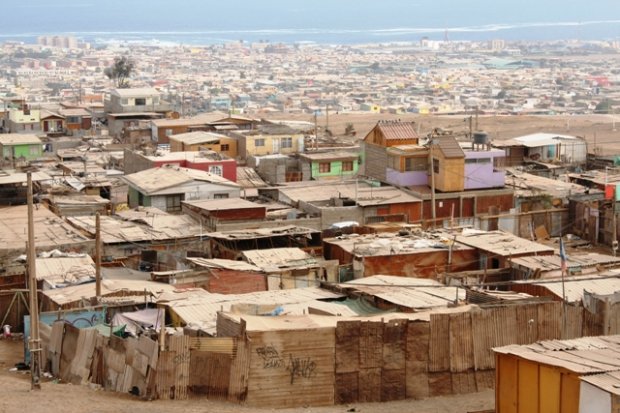 Cesta Allendeho k moci a jeho vláda
V roce 1970 se v Chile konaly prezidentské volby.
S velkým entusiasmem se chystala do voleb Lidová jednota (Unidad Popular, UP), zejména její socialistická část.
Komunisté byli na levici téměř nejumírněnější seskupení. Rozhodující slovo měli socialisté. 
Volby se uskutečnily v září 1970. Zvítězil Salvador Allende s 36,30 % (1 075 616 hlasů). To bylo méně než v předchozích volbách (38,5 %).
Puč
Po rezignaci generála Carlose Huga Pratse (pod tlakem ulice) na post velitele pozemních sil do funkce jmenoval generála Augusta Pinocheta.
V armádě, jež byla tradičně konzervativní, dlouhodobě sílily protivládní tendence, až se mezi jejími hlavními představiteli vynořila myšlenka na provedení vojenského puče. 
Pinochet, který zpočátku ideu vojenského převratu odmítal, se na poslední chvíli k pučistům připojil. 
V úterý 11. září 1973 v časných raných hodinách dostal Allende zprávu o povstání námořníků na válečných lodích ve Valparaísu.
O pár hodin později se ke vzpouře připojily i vojenské jednotky v hlavním městě, obsadily rozhlasová studia a vysílačky a obklíčily La Monedu. 
Prezident zemřel někdy mezi 14:15 a 14:25.
Represe
Okamžitě po dobytí La Monedy nastalo pouliční pálení „nevhodných“ knih a Národní stadion (Estadio Nacional) se proměnil v jednu velkou věznici a mučírnu. 
Symbolem represe se stala Národní informační správa (Dirección Nacional de Información, DINA). Do jejího čela byl postaven Manuel Contreras.
Nominálně se jednalo o koordinační centrálu tajných služeb jednotlivých sekcí armády, v praxi si však tato organizace vydobyla zcela autonomní postavení a byla podřízena přímo Pinochetovi.
Argentina – vojenská junta
Vojenská junta se v Argentině dostala k moci 23. března 1976, kdy vojáci svrhli prezidentku Isabelu Perónovou.
1976-1983 – vojenská junta: generál Jorge Rafael Videla, admirál Emilio Massera a šéf vzdušných sil Orlando Ramon Agosti (od roku 1981 Roberto Eduardo Viola a Leopoldo Fortunato Galtieri)
Režim junty byl ukončen roku 1983. Prezidentem země se stal Raúl Alfonsín.
Nikaragua
Diktatura Somozů byla svržena díky podpoře SSSR a Kuby v roce 1979.
Proti Sandinistické revoluci se hned po roce 1979 začaly formovat ozbrojené jednotky (Contras).
Írán Contras byl kontroverzní skandál (Aféra Írángate), který se odehrál v 80. letech 20. století za vlády prezidenta Ronalda Reagana.